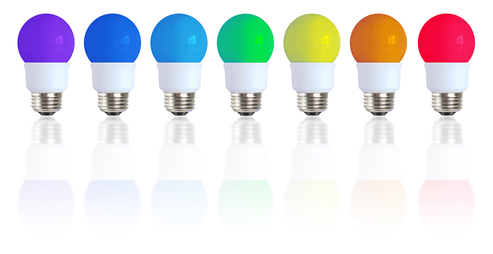 ColorStorming
[Speaker Notes: Title Slide Notes:

A few suggestions as you introduce your activity:

If it is a part of your own experience, you may open with a brief case example that describes how when you color or paint with someone, the conversation seems to flow, often taking unique or unexpected directions
Continue with a brief description of what ColorStorming is, for example: ColorStorming is an activity format that harnesses the benefits of coloring to support creative small-group discussion about any topic. 
Explain that each small group will be coloring as they brainstorm answers to questions related to (your presentation topic).]
“…when our minds are engaged yet free to roam… unexpected associations and ideas pop up, unleashing inner creative genius” Chen, D. (no date).


“…great for your mental, emotional, 
and intellectual health” 
(Martinez, N. 2015).
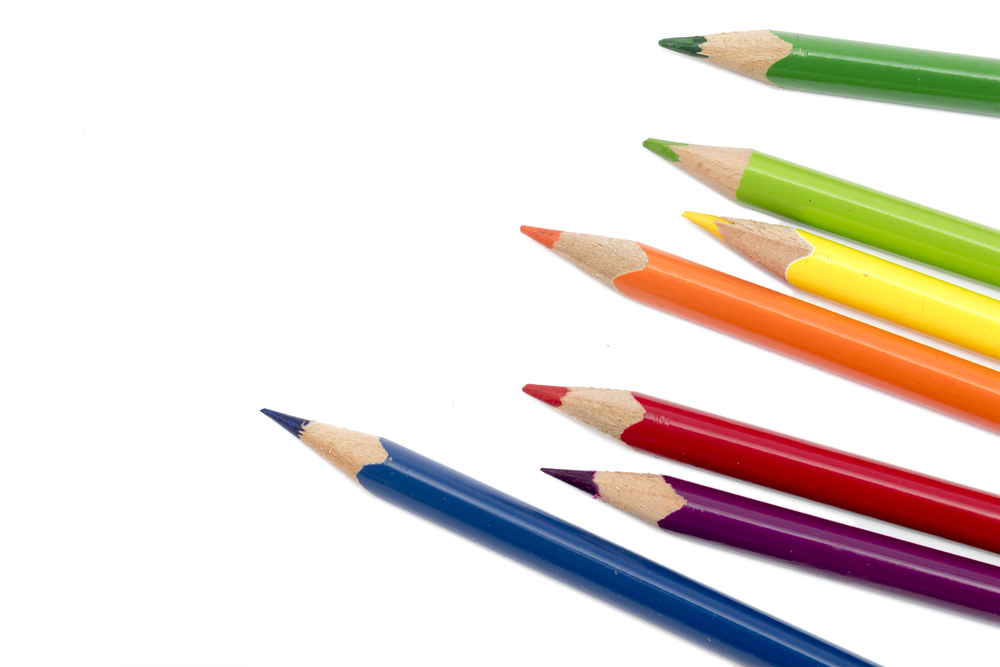 The benefits of coloring: ADULTS
Calms the amygdala, increases calm and contentment
Engages parts of the cerebral cortex 
Enhances focus, concentration, problem-solving, creative thinking
Similar to the therapeutic benefits of mindfulness and meditation
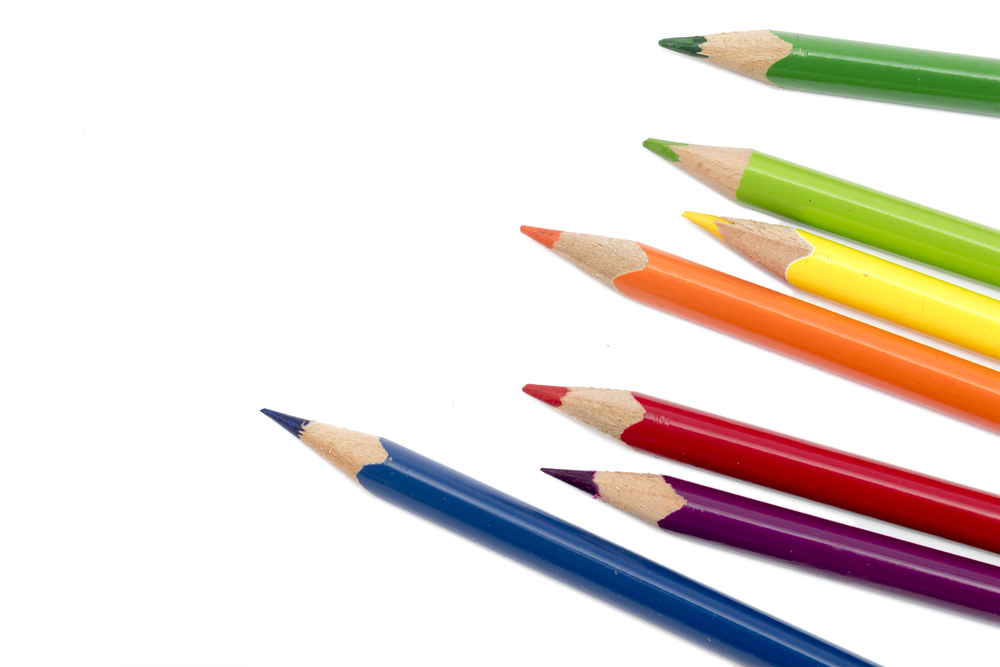 References
Chen, D. (no date) - Fitzpatrick, K. (2017, August 1) 
Martinez, N. (2015, November 24) - Neuroscience News (2018, May 4)
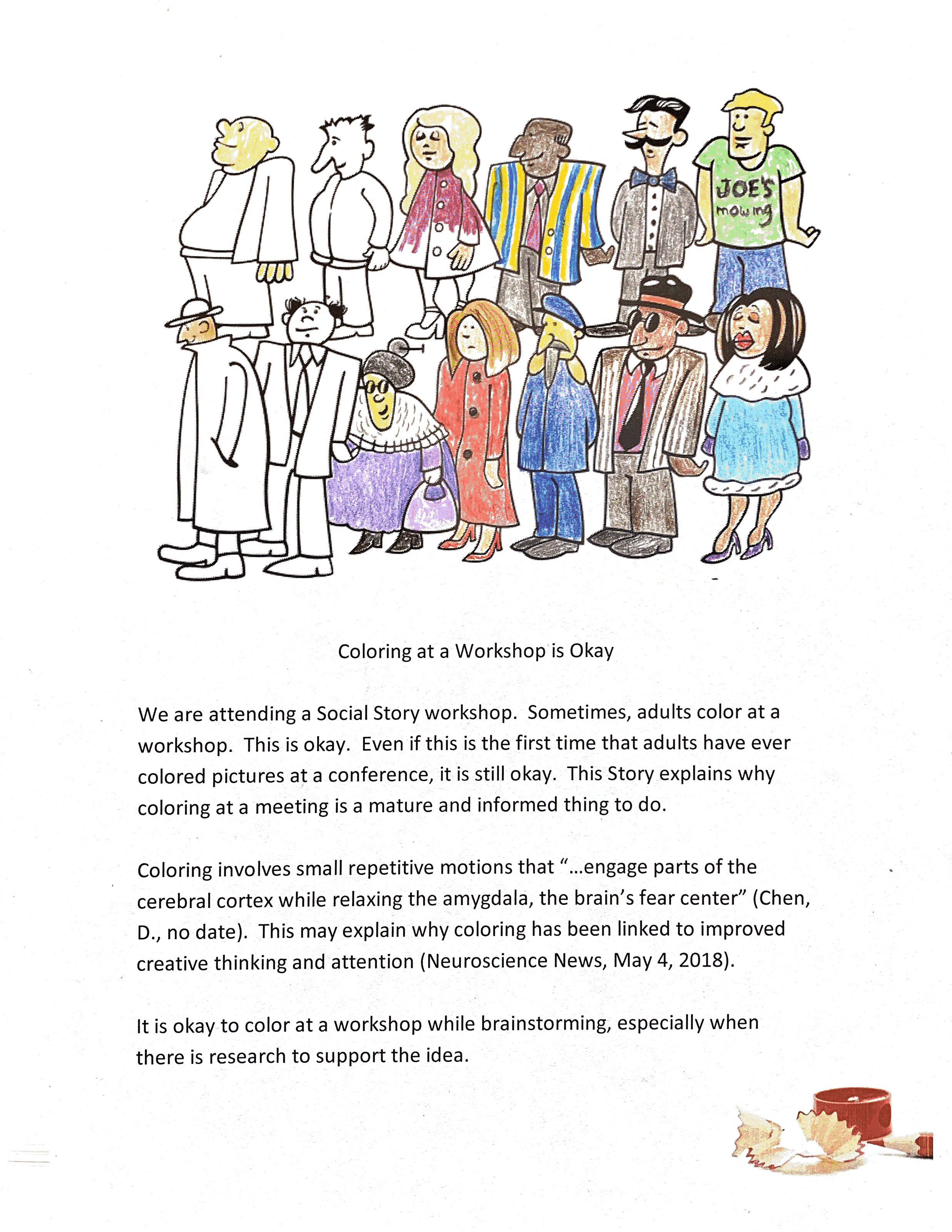 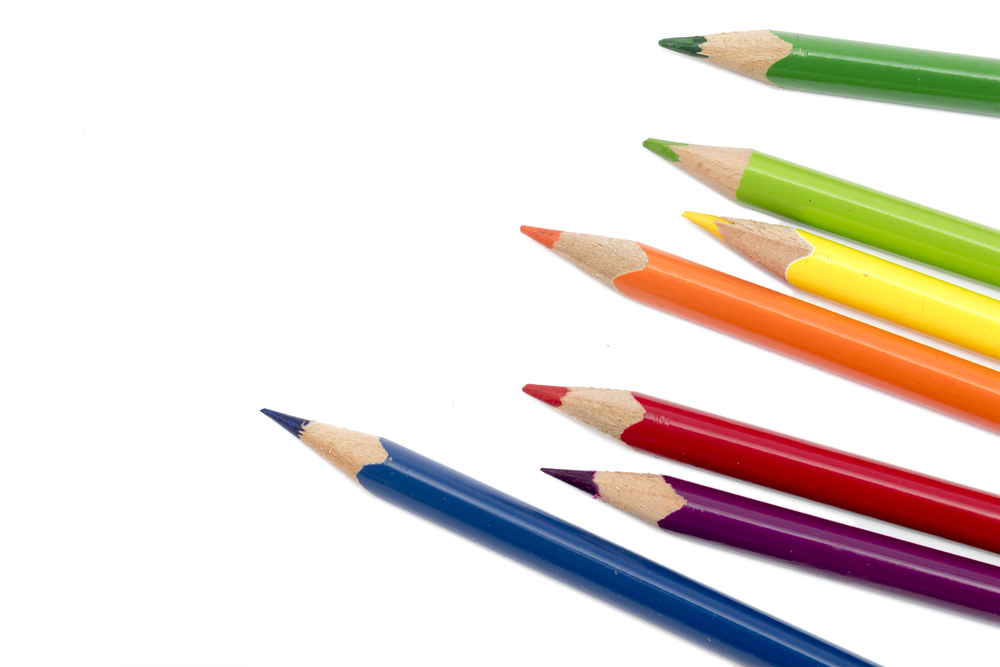 Coloring at a Workshop is Okay
 
We are attending a Social Story workshop.  Sometimes, adults color at a workshop.  This is okay.  Even if this is the first time that adults have ever colored pictures at a conference, it is still okay.  This Story explains why coloring at a meeting is a mature and informed thing to do.

(cont. on next slide)
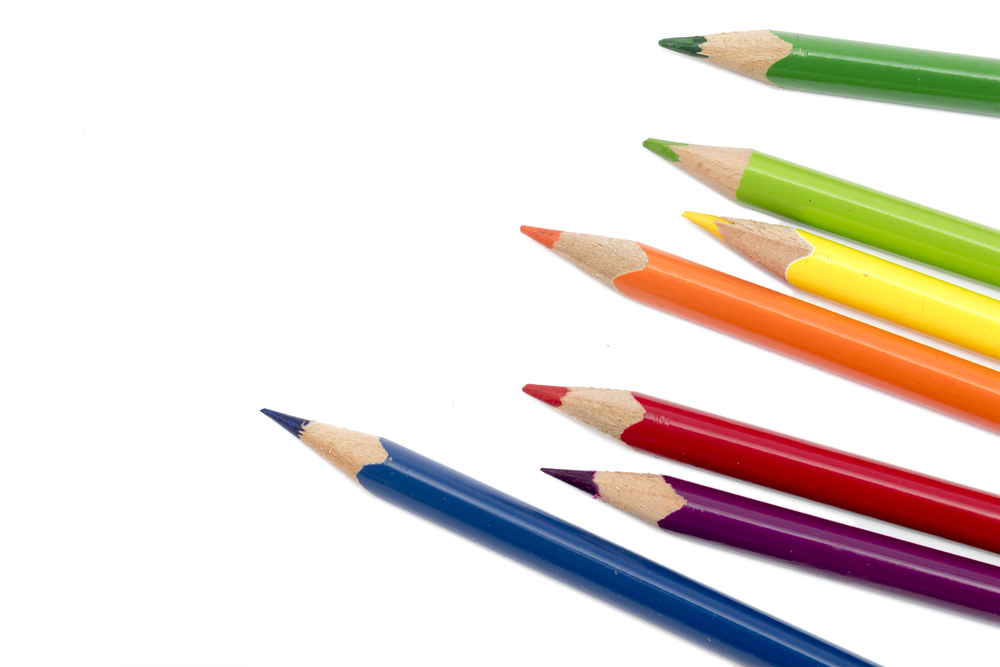 Coloring involves small repetitive motions that “…engage parts of the cerebral cortex while relaxing the amygdala, the brain’s fear center” (Chen, D., no date).  This may explain why coloring has been linked to improved creative thinking and attention (Neuroscience News, May 4, 2018).  
 
It is okay to color at a workshop while 
brainstorming, especially when there is research
to support the idea.
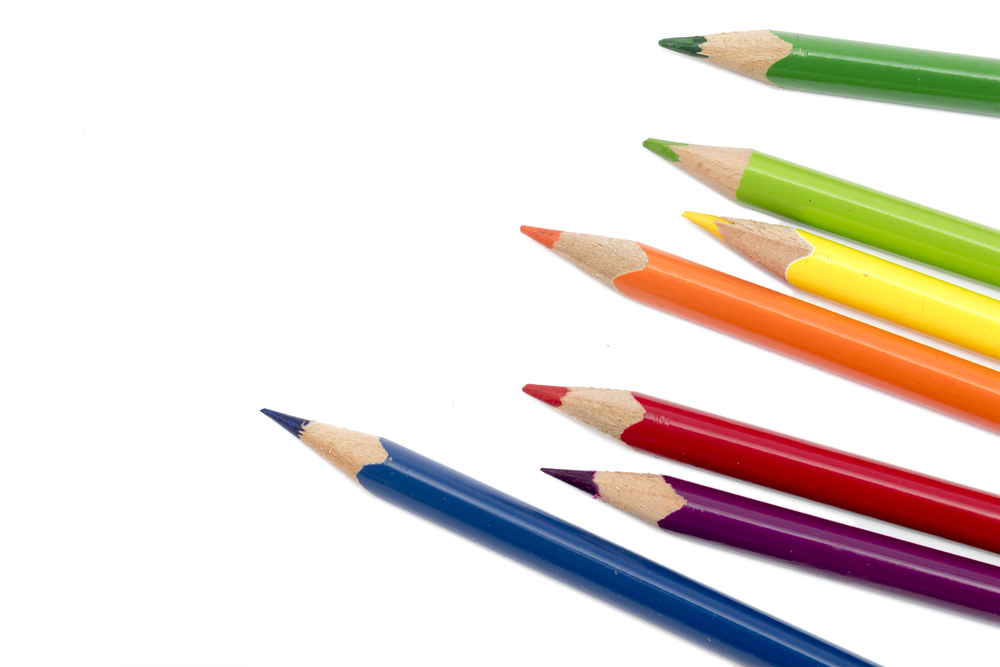 Activity1.  Select a Leader (who will not be coloring)2.  When directed, everyone else colors3.  Leader reads questions/topics one at a time      and records comments
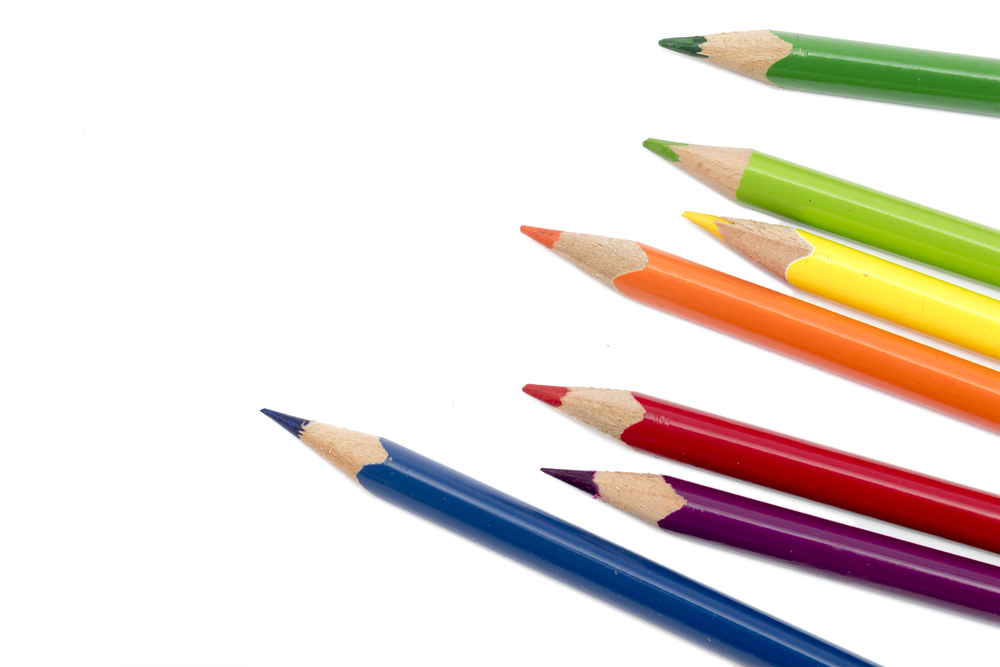 Question A.
A.  In mid-January Carol completed 7 errands in two hours with lunch at Panera Bread: 
1-2. Dropping off two bags of clothes - one at Goodwill and the other at the dry cleaners; 
3. Mailing an antique cocoa set to her daughter; 
4-5. Buying gas and groceries;
6. Returning a vest to Kohl’s department store; and 
7. Taking a short video at McDonald’s for an upcoming presentation.
Including lines while driving, etc., how many lines did Carol encounter to complete her errands?
Questions B & C
Think about lines in the community, for example, those that we join to complete errands like the series above.  How do community lines differ from those used in schools?

C.  Do “lines” always look like a line?  List as many situations as you can where people are waiting in order but a line is not apparent.
Discussion
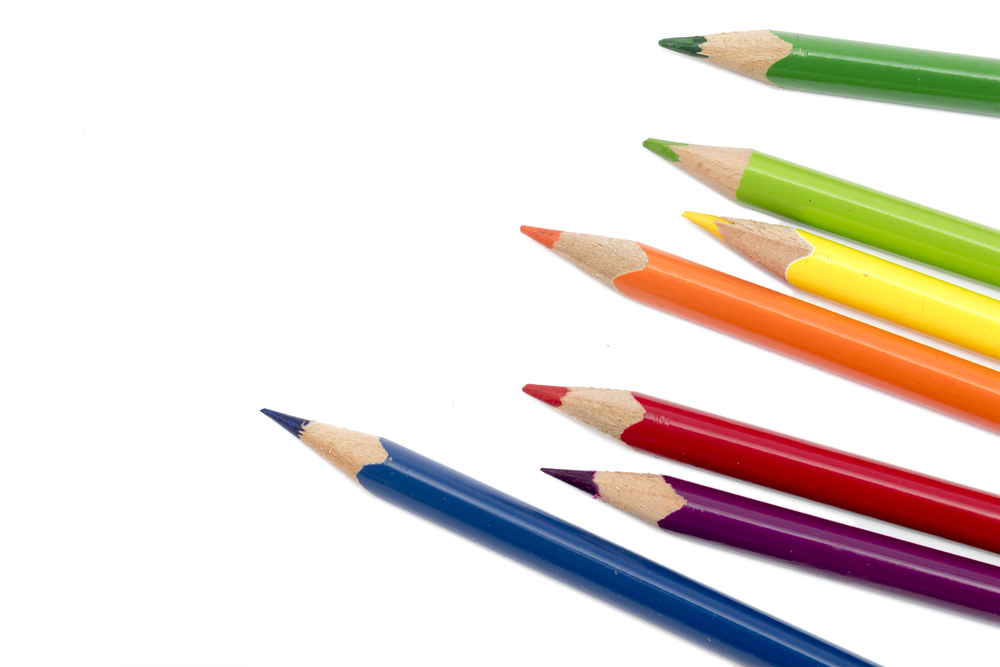